Hvordan bygge relasjon med de vi ikke ser?
Hvordan bruke sosiale medier som møteplass?
Er vårt digitale oppdrag det samme som det fysiske oppdraget?
Diakoni
Undervisning
Gudstjeneste
Misjon

Digital tilstedeværelse kan aldri erstatte det fysiske, men være et godt tillegg til.
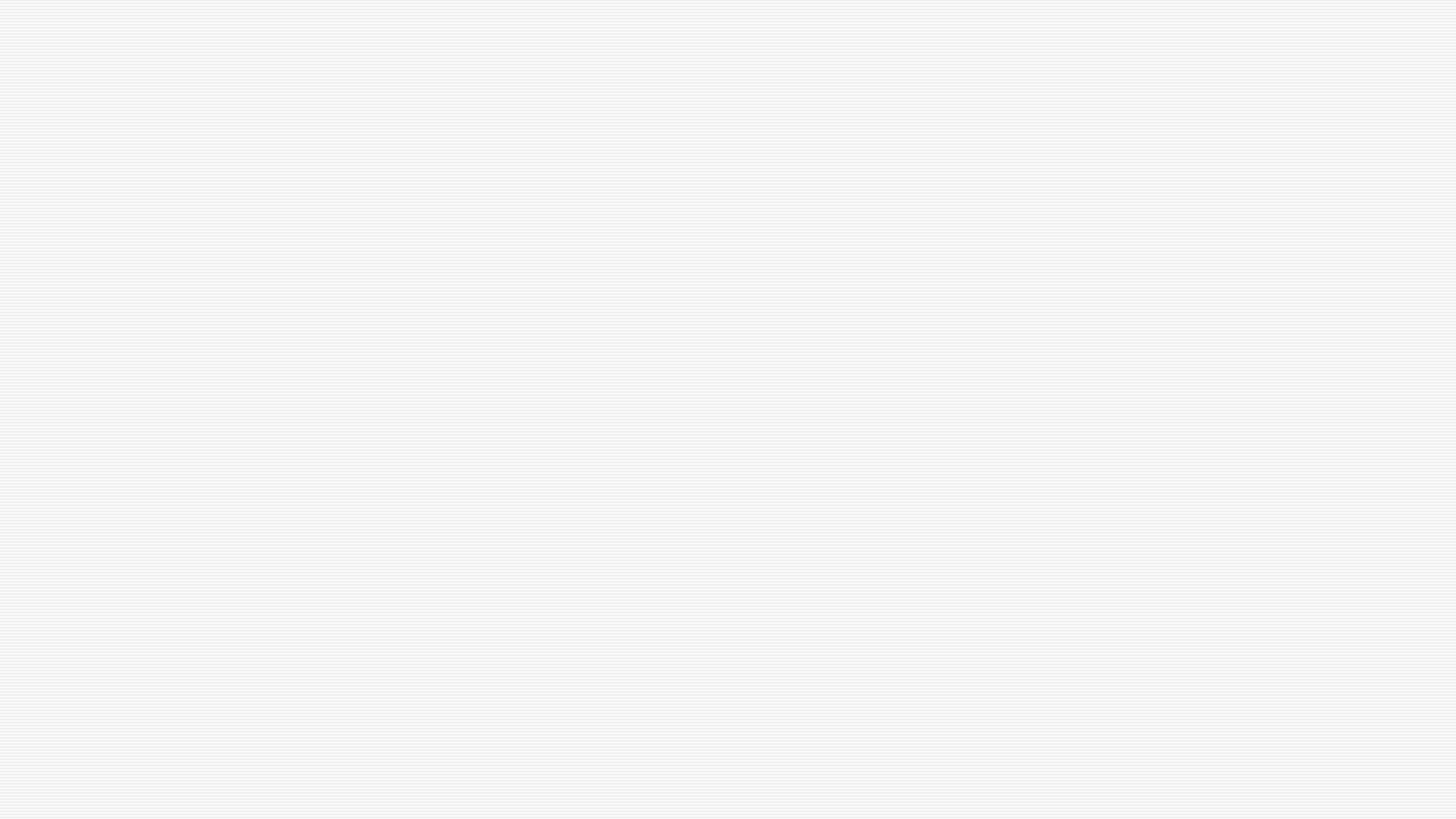 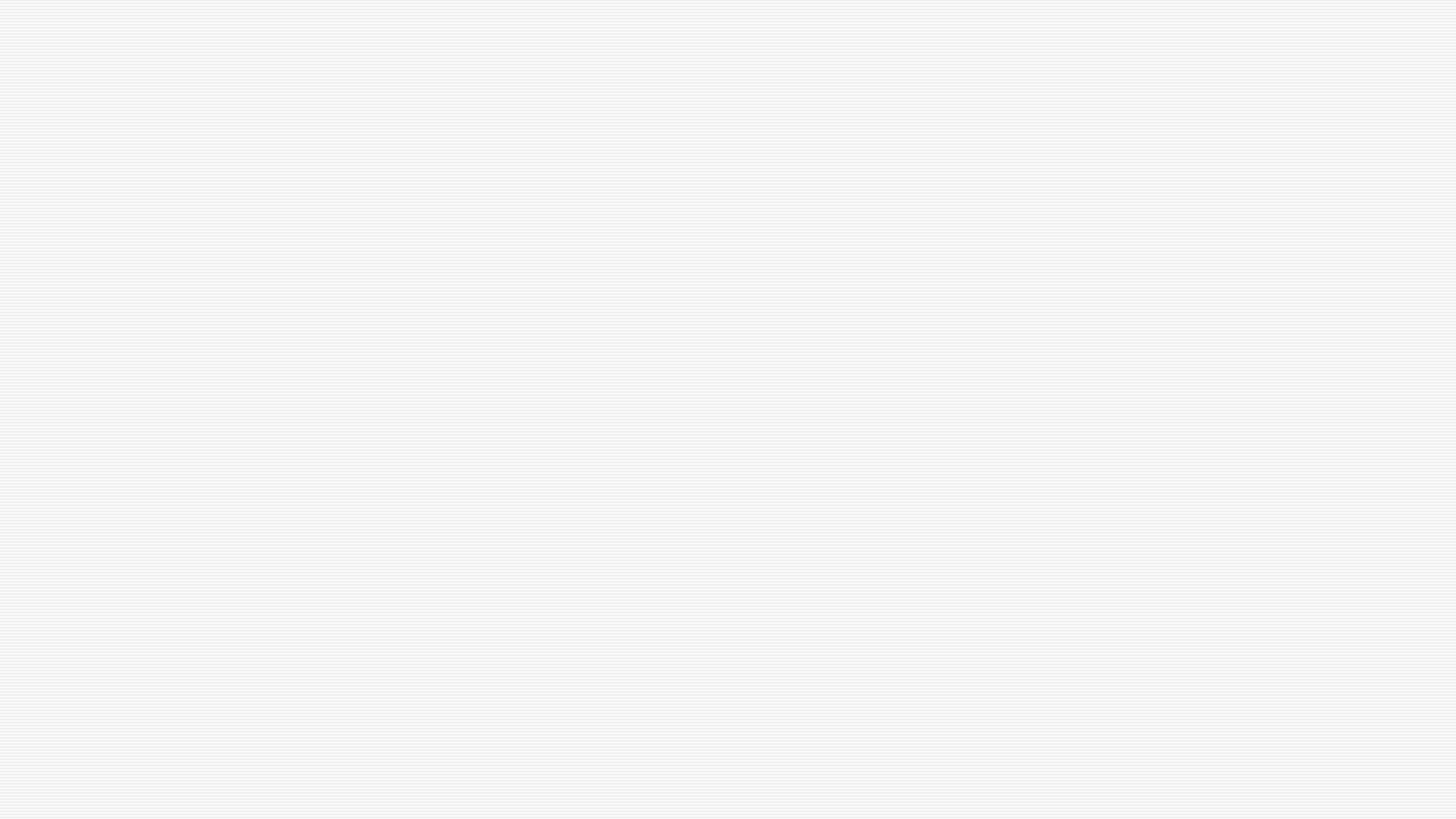 Er Facebook «ut» og kun for de gamle?
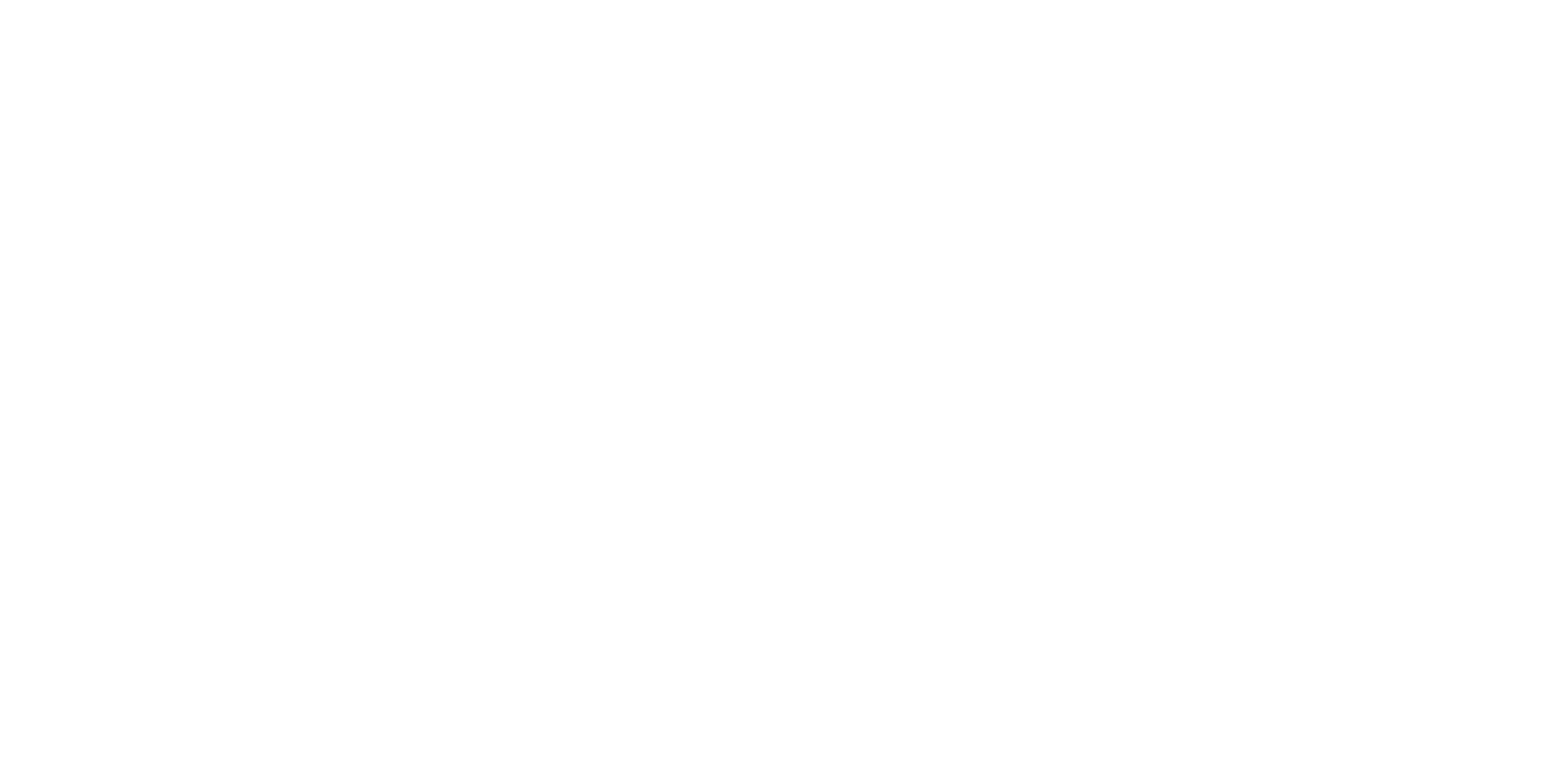 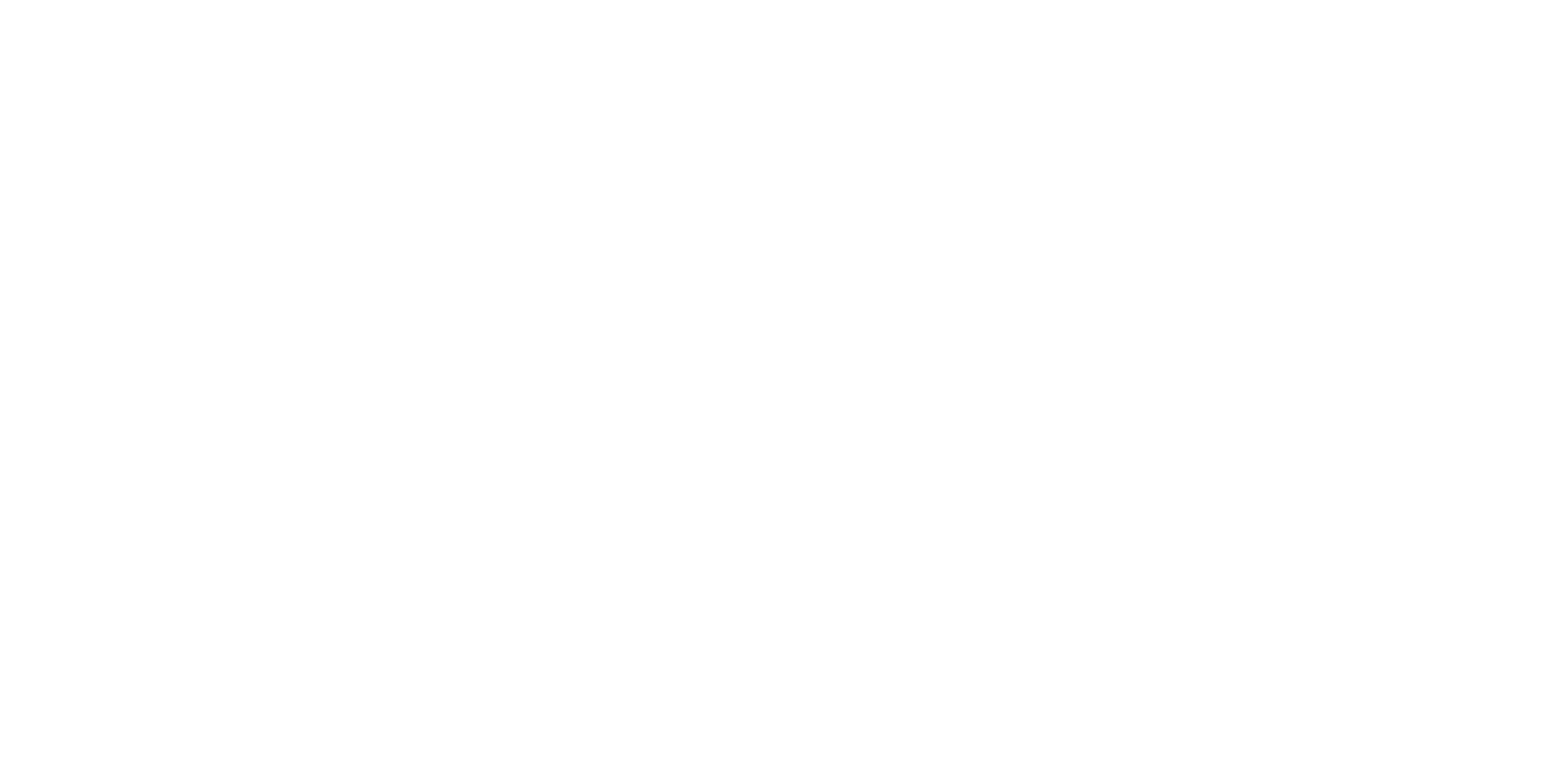 z
Instagram vs Facebook
Satse alt på ett kort, eller spre budskapet på flere arenaer? 
Kan det ble for mye for folk?
Instastory/FB story
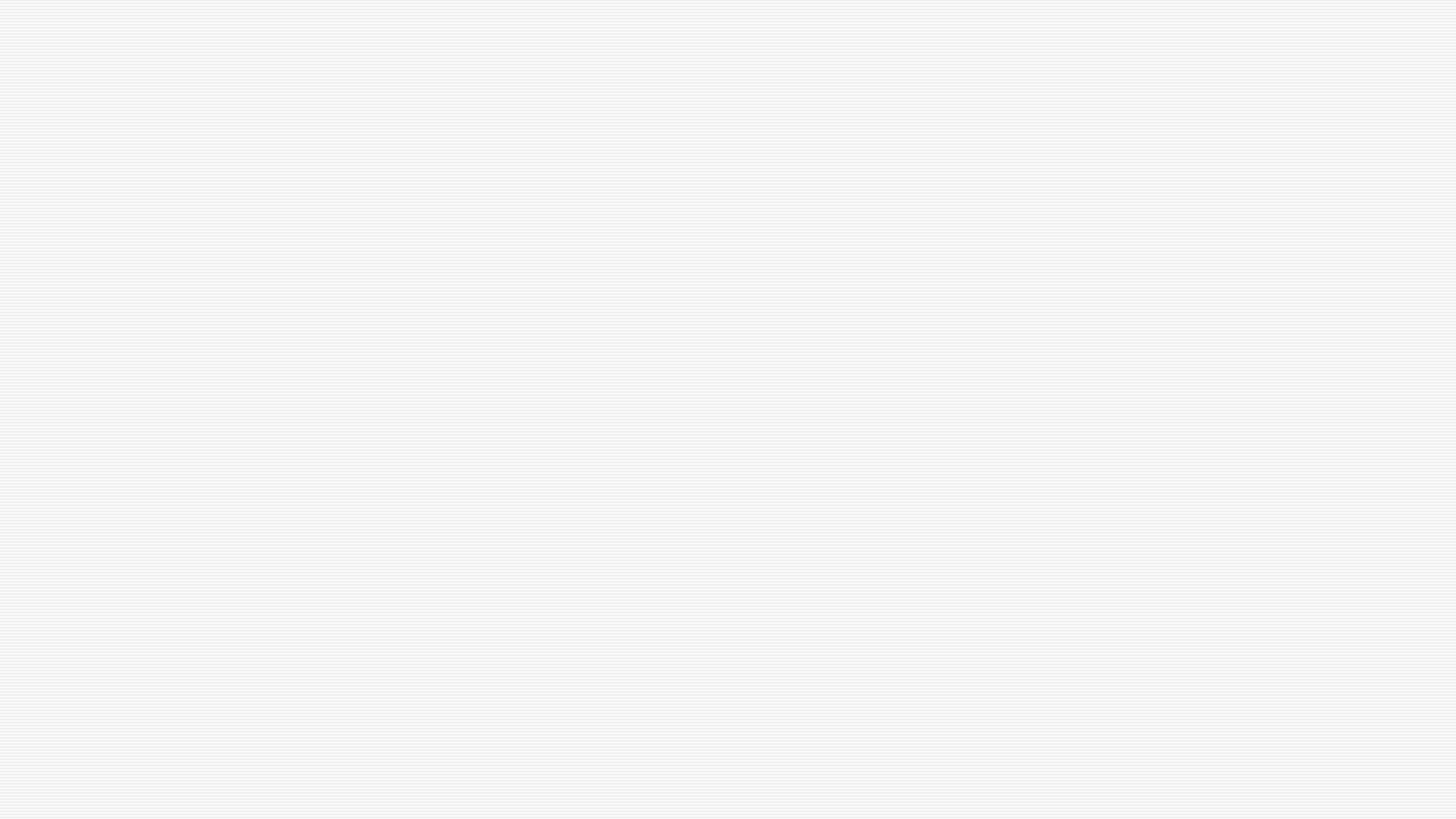 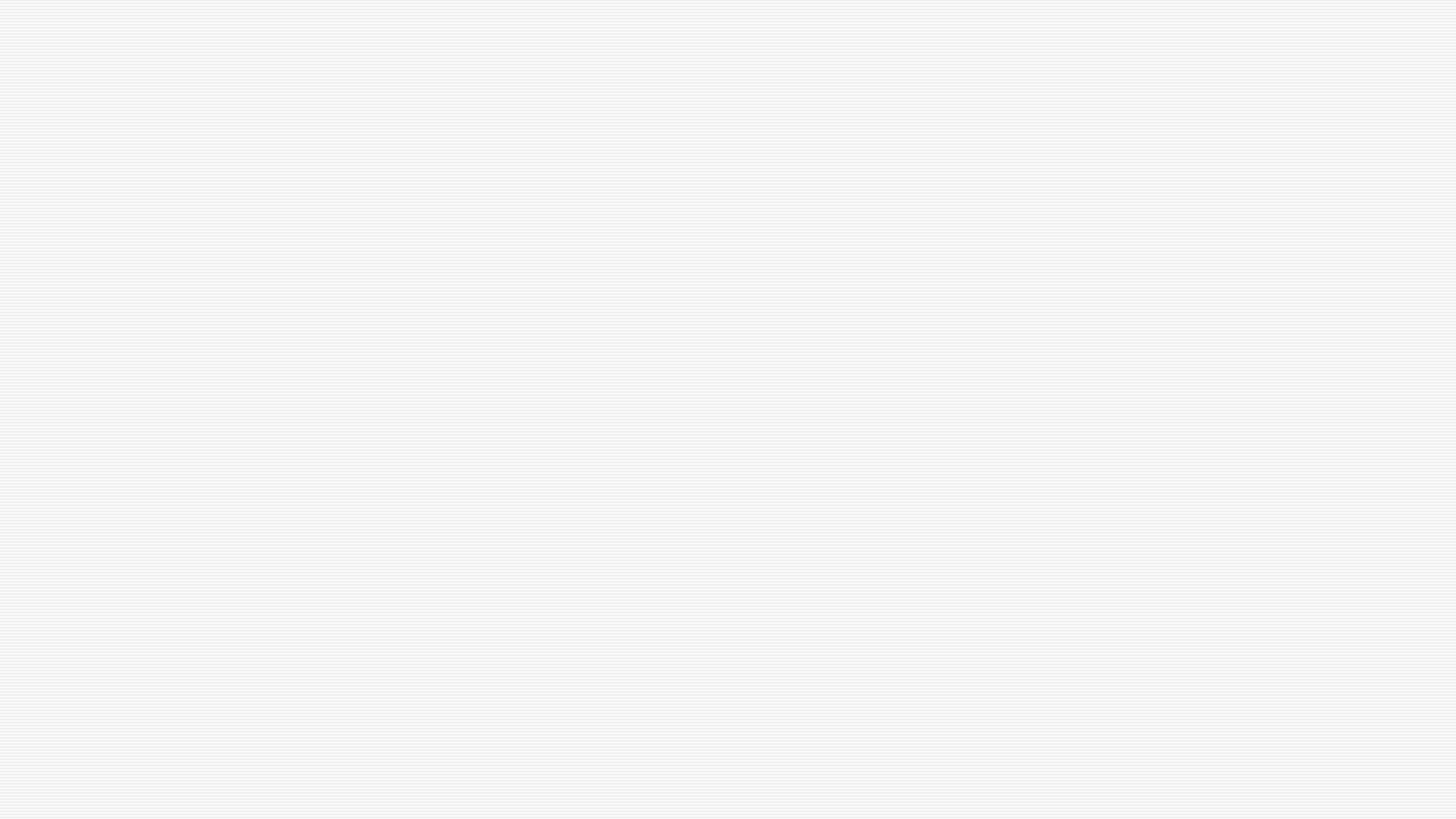 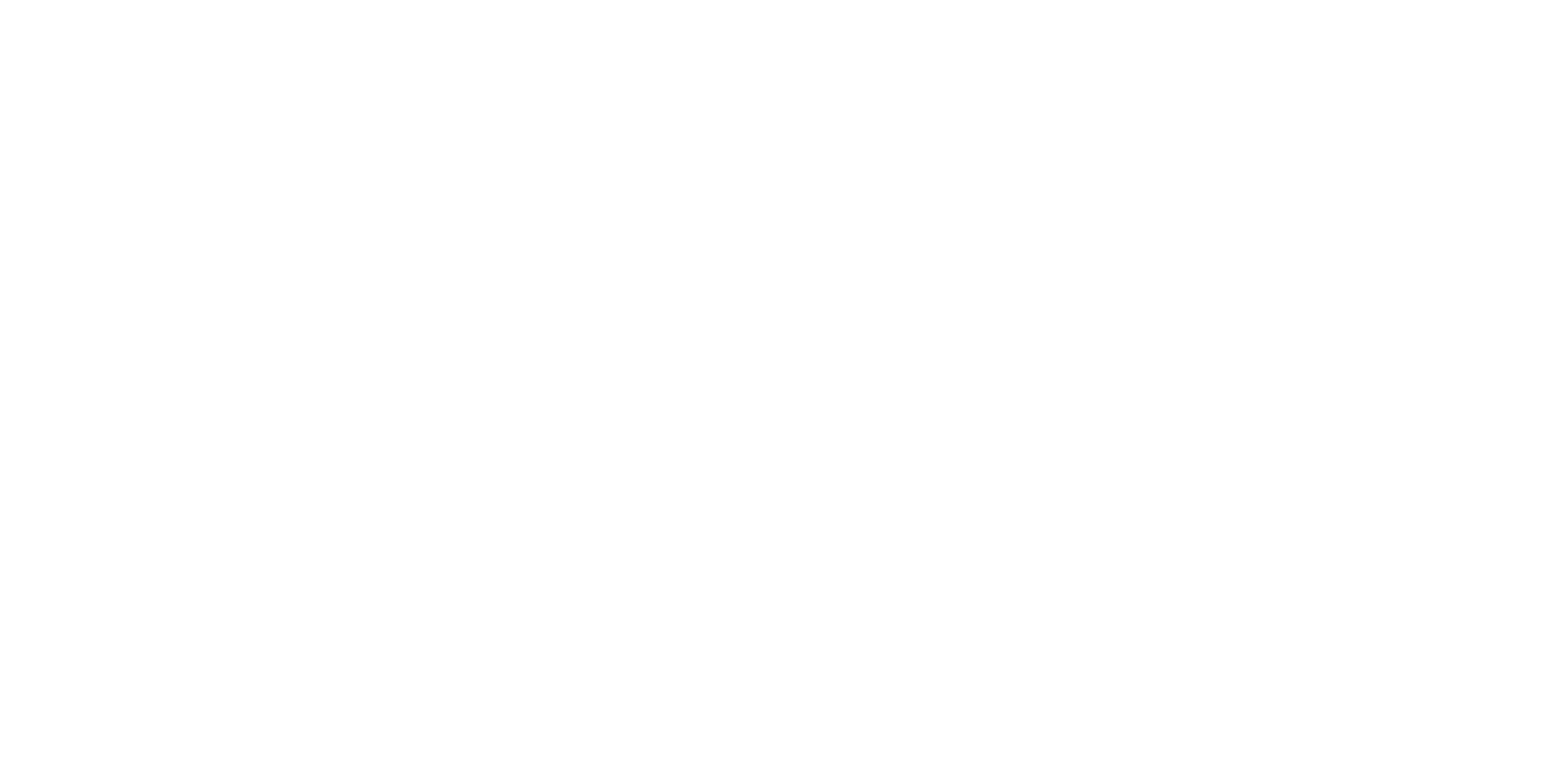 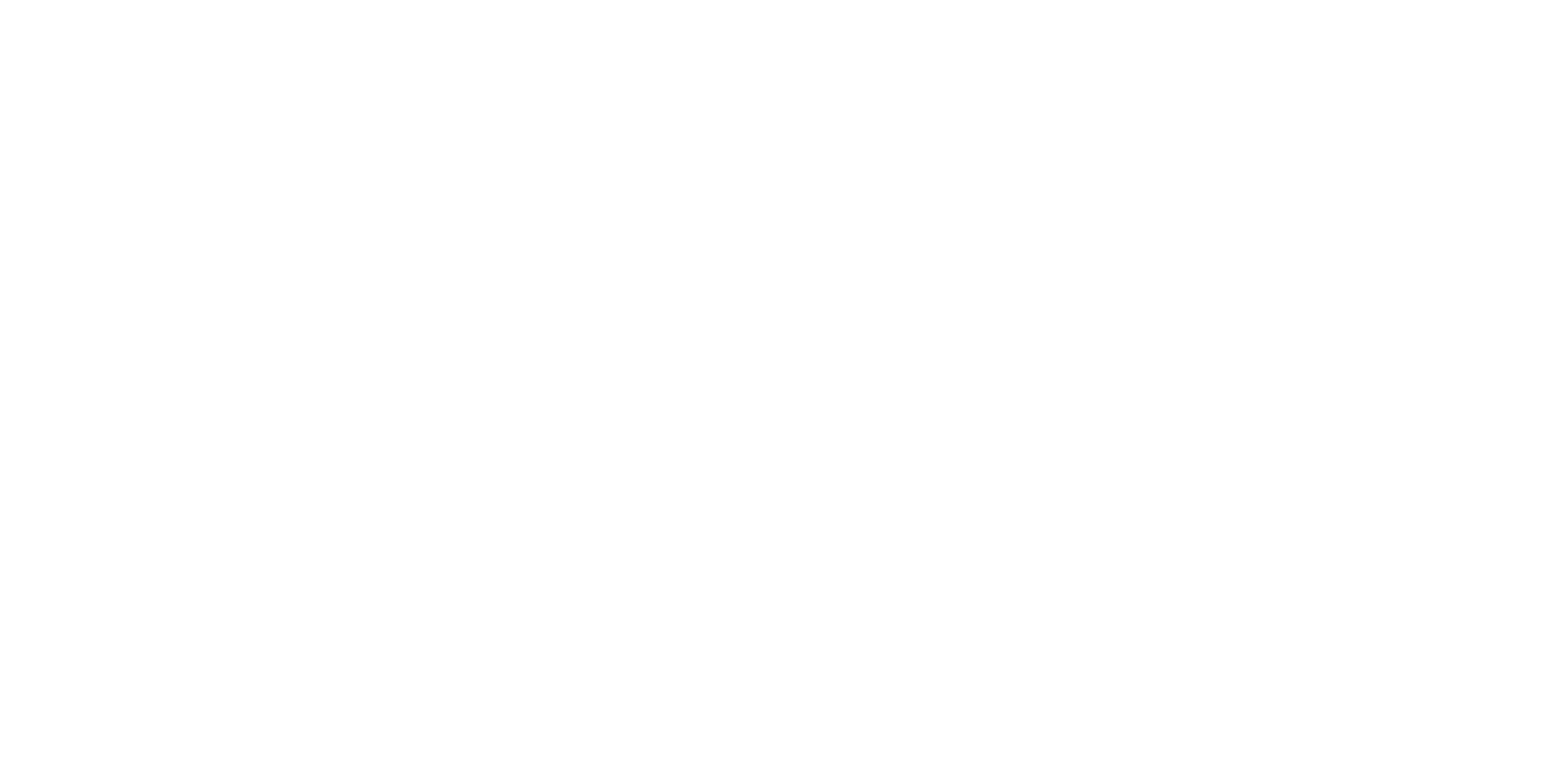 Forskjellen på informasjon og innhold
z
Sjekk ut følgende:
Hvordan gjøre informasjonsinleggende attraktive…?
To fluer i en smekk!
Hvordan bruke kommentarfelt?
Vær personlig, men profesjonell. Ikke copy paste.
Ta den som kommenterer på alvor.
Skriv gjerne navn og tittel bak.
Ha lav terskel for å slette kommentarer som kan oppleves krenkende for andre.
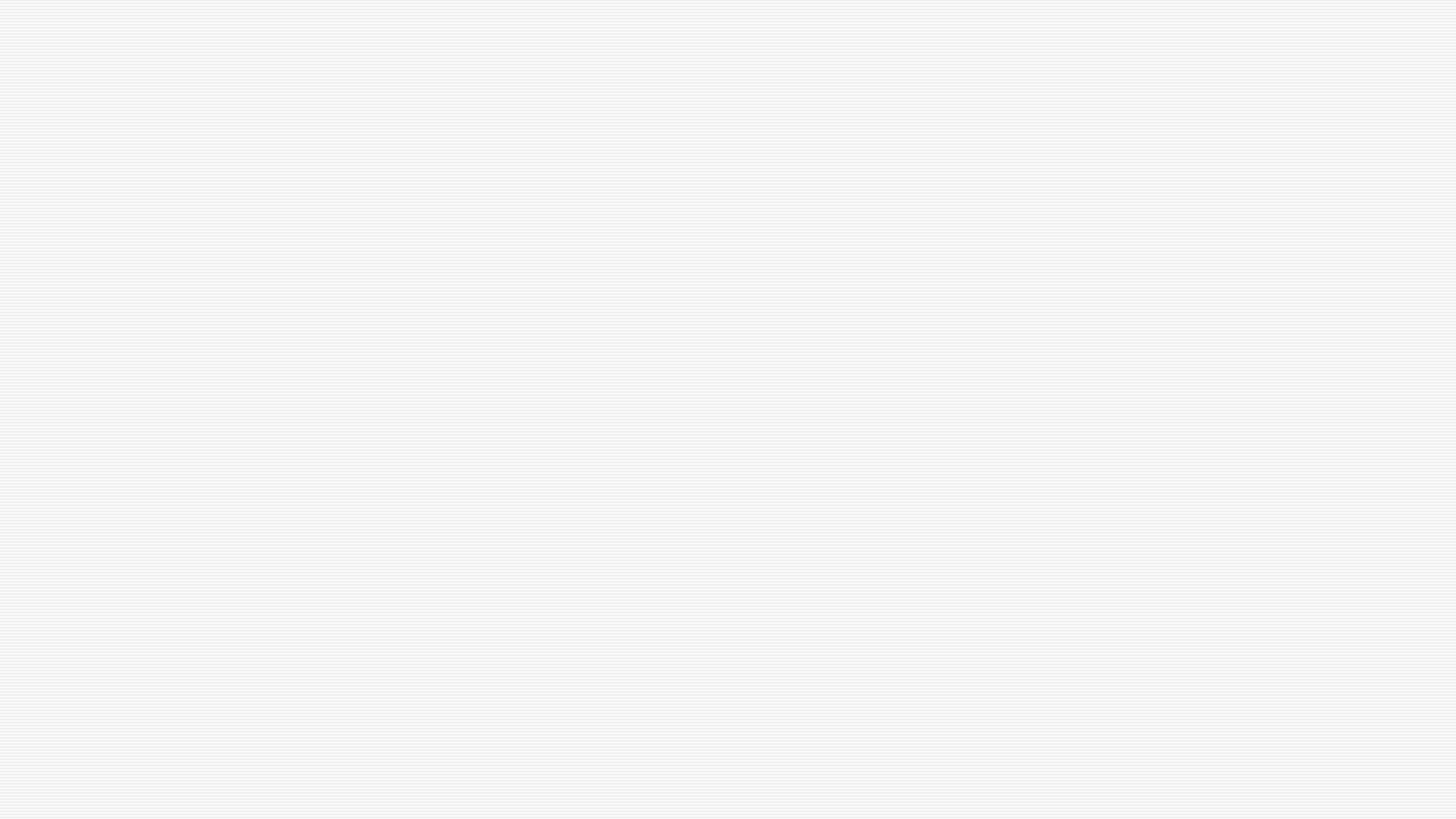 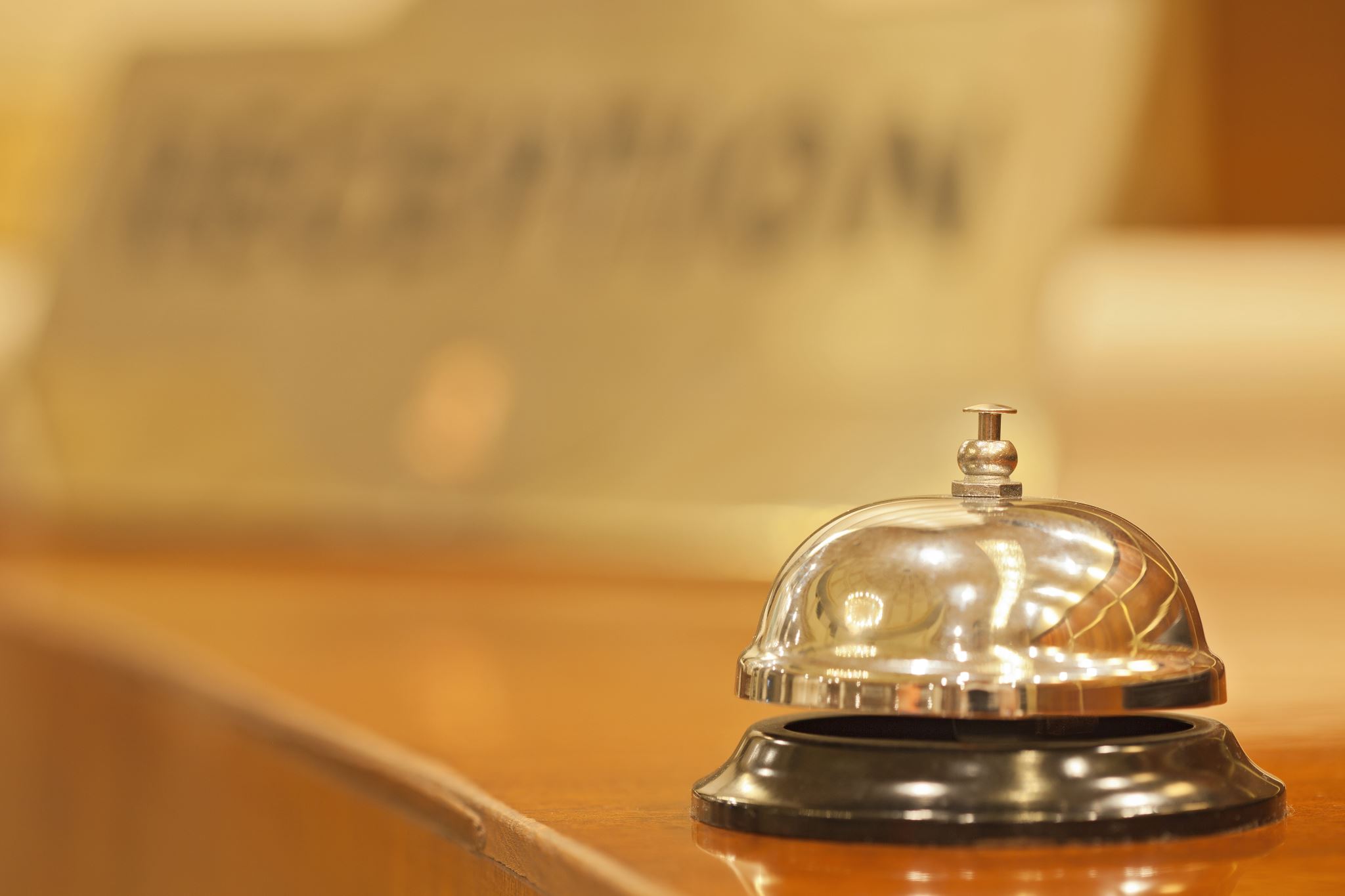 Tips fra medlemsundersøkelsen
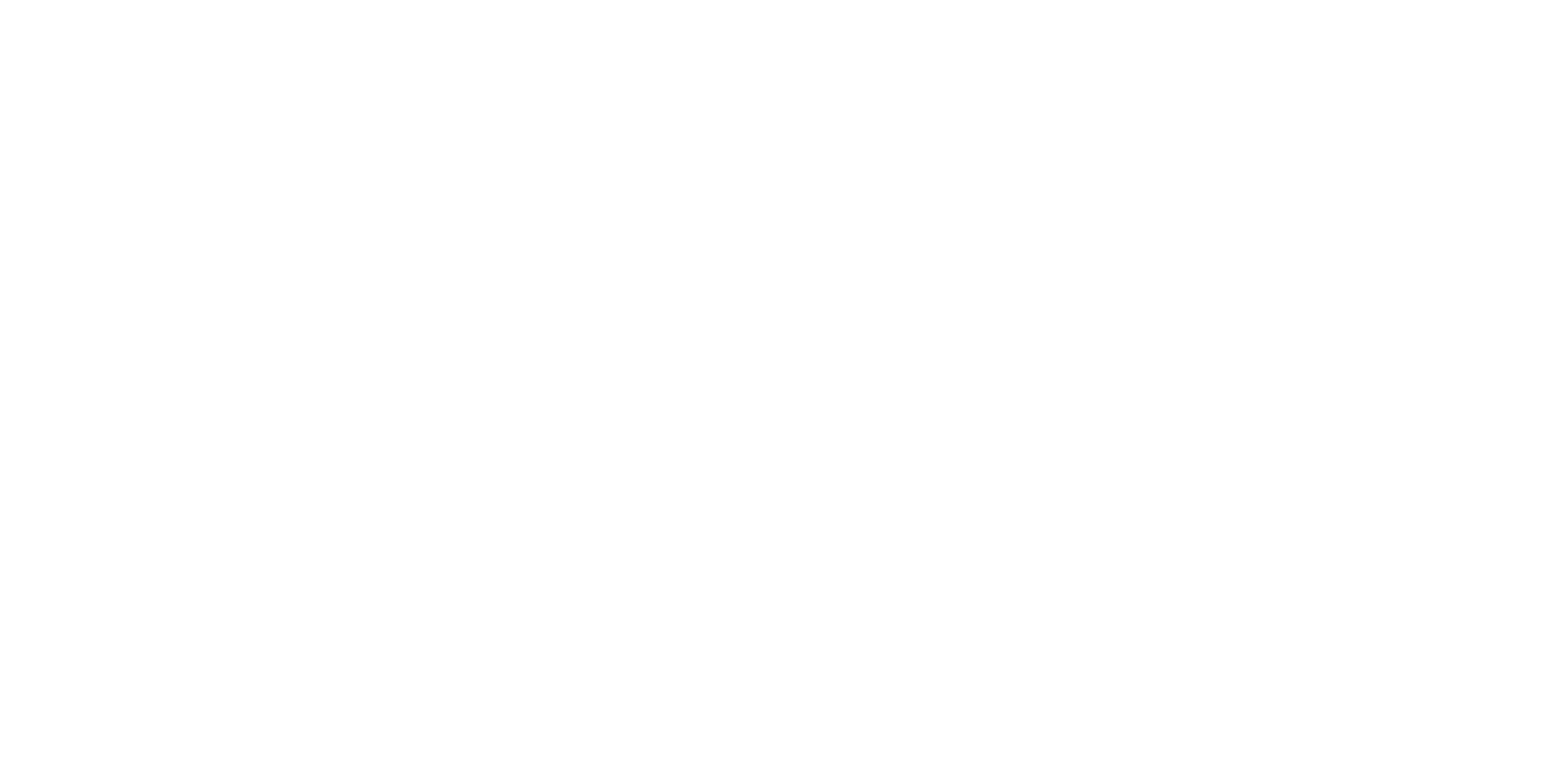 Hva er viktig for mennesker, og hva mener medlemmene er kirkens viktigste oppgaver. Hvordan kan det gjenspeiles i våre nettsider?
Fortsatt utfordring på sosiale medier
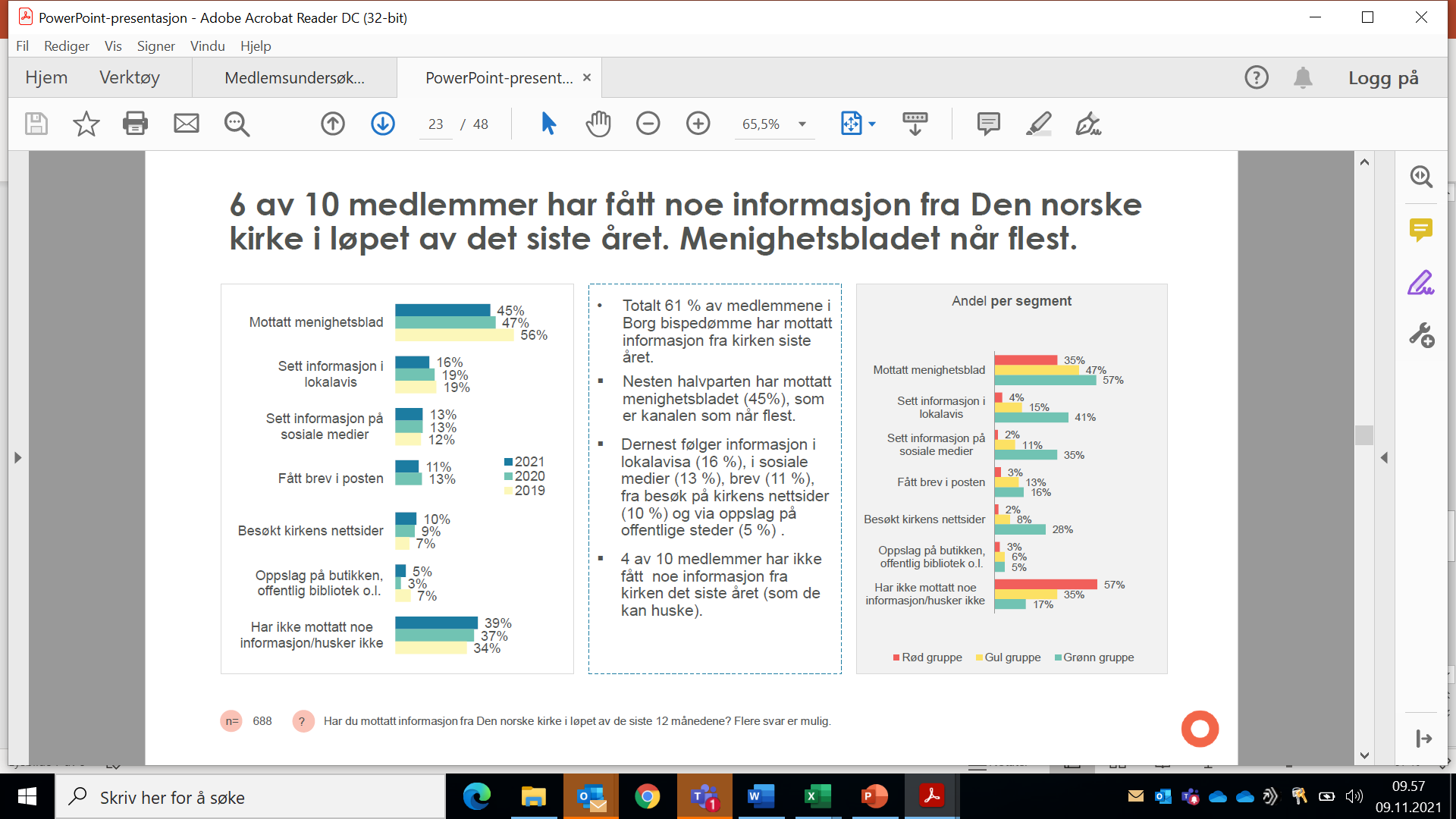 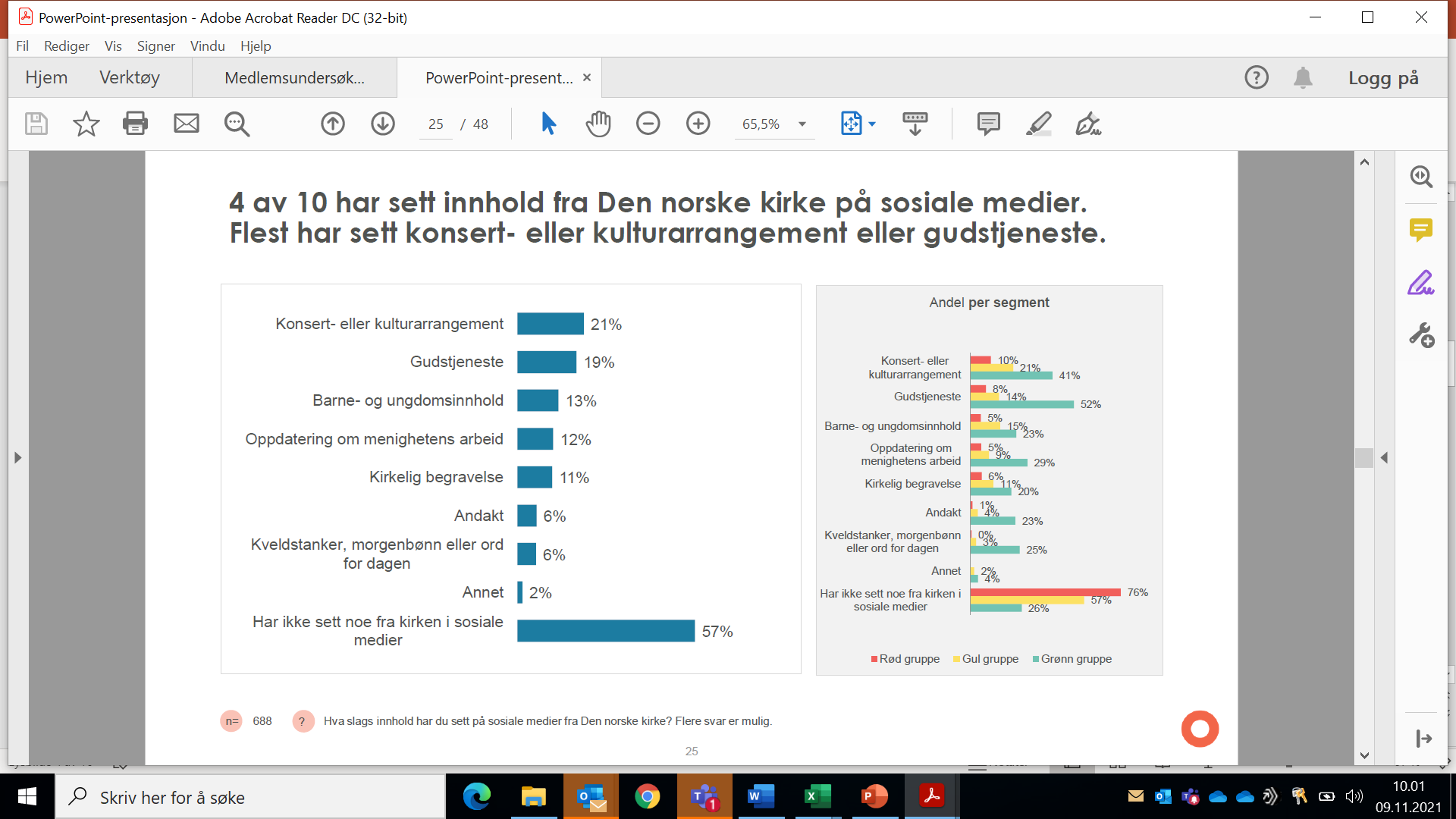 Sjekk utviklingen!!!
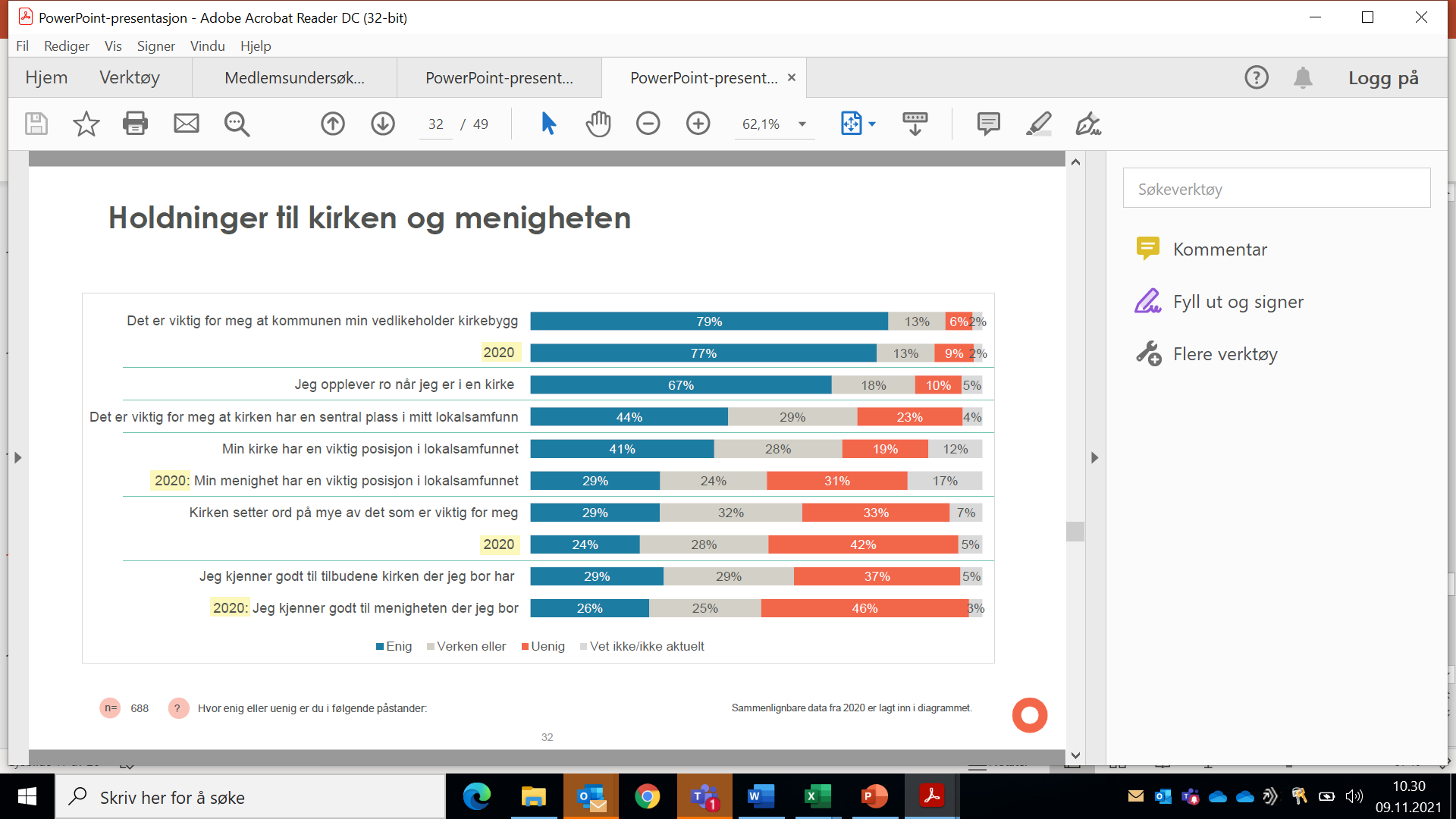 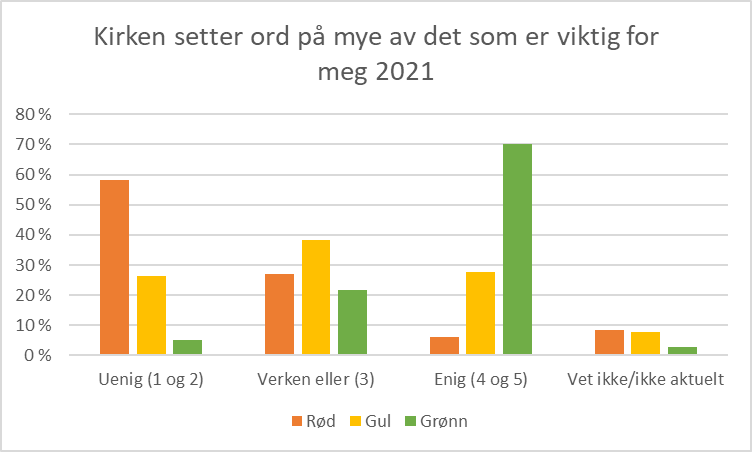 Signifikante forskjeller mellom gruppene!
Unge 15-29 signifikant mer uenige enn øvrige grupper.
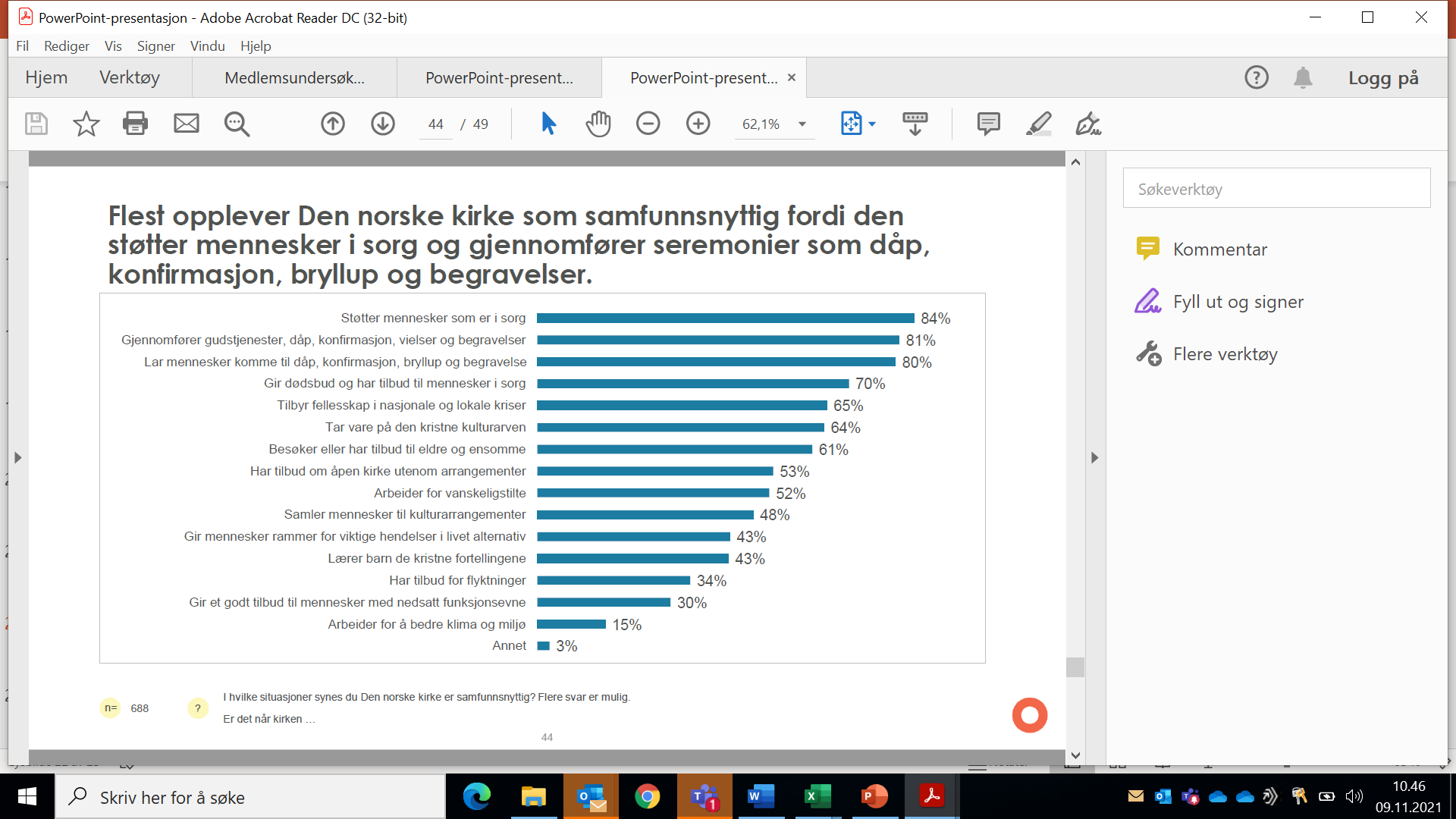 Men vi har ikke tid!!
Planlegging/publiseringsplaner/årshjul/strategi
All hands on deck
Overkommelig
Se hverandre og ros hverandre
Lån fra andre
Gjenbruk
Arbeidsbeskrivelser/synliggjøring
Våg å være
Ekte
Personlig
Kreativ
Spontan
Aktuell
Tilstede
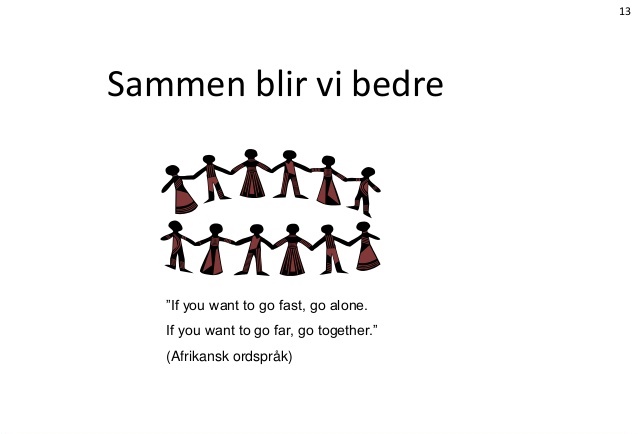